LESSON 9 - JOHN 6:1-35
Lesson 8 – Question 1
Who hath everlasting life and shall not come into condemnation?
““Truly, truly, I say to you, he who hears My word, and believes Him who sent Me, has eternal life, and does not come into judgment, but has passed out of death into life.” (John 5:24)
Lesson 8 – Question 2
What rewards shall those in the graves receive?
““Do not marvel at this; for an hour is coming, in which all who are in the tombs will hear His voice, and will come forth; those who did the good deeds to a resurrection of life, those who committed the evil deeds to a resurrection of judgment.” (John 5:28–29, NASB95)
Lesson 8 – Question 3
Who had they sent for and what had he done?
““You have sent to John, and he has testified to the truth.” (John 5:33)
Lesson 8 – Question 4
What effect did John have as a “Light”?
““He was the lamp that was burning and was shining and you were willing to rejoice for a while in his light.” (John 5:35, NASB95)
Lesson 8 – Question 5
What greater witness than John did Jesus have?
““But the testimony which I have is greater than the testimony of John; for the works which the Father has given Me to accomplish—the very works that I do—testify about Me, that the Father has sent Me.” (John 5:36, NASB95)
Lesson 8 – Question 6
Why did they not have the Father’s word abiding in them?
““You do not have His word abiding in you, for you do not believe Him whom He sent.” (John 5:38, NASB95)
Lesson 8 – Question 7
Why did they search the scriptures?
““You search the Scriptures because you think that in them you have eternal life; it is these that testify about Me; and you are unwilling to come to Me so that you may have life.” (John 5:39–40, NASB95)
Lesson 8 – Question 8
What proved they did not have the love of God?
“but I know you, that you do not have the love of God in yourselves. “I have come in My Father’s name, and you do not receive Me; if another comes in his own name, you will receive him. “How can you believe, when you receive glory from one another and you do not seek the glory that is from the one and only God?” (John 5:42–44, NASB95)
Lesson 8 – Question 9
Though they received not Jesus, who would they receive?
““I have come in My Father’s name, and you do not receive Me; if another comes in his own name, you will receive him.” (John 5:43, NASB95)
Lesson 8 – Question 10
Who would accuse them before the Father and how?
““Do not think that I will accuse you before the Father; the one who accuses you is Moses, in whom you have set your hope. “For if you believed Moses, you would believe Me, for he wrote about Me. “But if you do not believe his writings, how will you believe My words?”” (John 5:45–47, NASB95)
Lesson 8 – True / False - Question 1
Those in the graves shall be raised to live during a 1,000 year reign.
FALSE -““Do not marvel at this; for an hour is coming, in which all who are in the tombs will hear His voice, and will come forth; those who did the good deeds to a resurrection of life, those who committed the evil deeds to a resurrection of judgment.” (John 5:28–29, NASB95)
Lesson 8 – True / False - Question 2
Jesus told the Jews that Moses had written of Him.
- TRUE -““For if you believed Moses, you would believe Me, for he wrote about Me.” (John 5:46, NASB95)
Lesson 8 – True / False - Question 3
The Jews had heard the voice of God but not seen His shape.
FALSE -
““And the Father who sent Me, He has testified of Me. You have neither heard His voice at any time nor seen His form.” (John 5:37, NASB95)
Lesson 8 – True / False - Question 4
Jesus received not honor from men.
- TRUE -““I do not receive glory from men;” (John 5:41, NASB95)
Lesson 8 – True / False - Question 5
The Jews sought honor one of another.
- TRUE -““How can you believe, when you receive glory from one another and you do not seek the glory that is from the one and only God?” (John 5:44)
Lesson 8 – Research Question
Find at least three other scriptures that describe the final judgment:
Matthew 25:31–46 
 Revelation 20:11–15
 1 Corinthians 15:35-58
Also see: John 6:39,40,54; 12:48; 1 Thess. 4:13–17
[Speaker Notes: Matthew 25:31–46 (NASB95) 
31 “But when the Son of Man comes in His glory, and all the angels with Him, then He will sit on His glorious throne. 32 “All the nations will be gathered before Him; and He will separate them from one another, as the shepherd separates the sheep from the goats; 33 and He will put the sheep on His right, and the goats on the left. 34 “Then the King will say to those on His right, ‘Come, you who are blessed of My Father, inherit the kingdom prepared for you from the foundation of the world. 35 ‘For I was hungry, and you gave Me something to eat; I was thirsty, and you gave Me something to drink; I was a stranger, and you invited Me in; 36 naked, and you clothed Me; I was sick, and you visited Me; I was in prison, and you came to Me.’ 37 “Then the righteous will answer Him, ‘Lord, when did we see You hungry, and feed You, or thirsty, and give You something to drink? 38 ‘And when did we see You a stranger, and invite You in, or naked, and clothe You? 39 ‘When did we see You sick, or in prison, and come to You?’ 40 “The King will answer and say to them, ‘Truly I say to you, to the extent that you did it to one of these brothers of Mine, even the least of them, you did it to Me.’ 41 “Then He will also say to those on His left, ‘Depart from Me, accursed ones, into the eternal fire which has been prepared for the devil and his angels; 42 for I was hungry, and you gave Me nothing to eat; I was thirsty, and you gave Me nothing to drink; 43 I was a stranger, and you did not invite Me in; naked, and you did not clothe Me; sick, and in prison, and you did not visit Me.’ 44 “Then they themselves also will answer, ‘Lord, when did we see You hungry, or thirsty, or a stranger, or naked, or sick, or in prison, and did not take care of You?’ 45 “Then He will answer them, ‘Truly I say to you, to the extent that you did not do it to one of the least of these, you did not do it to Me.’ 46 “These will go away into eternal punishment, but the righteous into eternal life.” 

Revelation 20:11–15 (NASB95) 
11 Then I saw a great white throne and Him who sat upon it, from whose presence earth and heaven fled away, and no place was found for them. 12 And I saw the dead, the great and the small, standing before the throne, and books were opened; and another book was opened, which is the book of life; and the dead were judged from the things which were written in the books, according to their deeds. 13 And the sea gave up the dead which were in it, and death and Hades gave up the dead which were in them; and they were judged, every one of them according to their deeds. 14 Then death and Hades were thrown into the lake of fire. This is the second death, the lake of fire. 15 And if anyone’s name was not found written in the book of life, he was thrown into the lake of fire. 
1 Corinthians 15:35–58 (NASB95) 
35 But someone will say, “How are the dead raised? And with what kind of body do they come?” 36 You fool! That which you sow does not come to life unless it dies; 37 and that which you sow, you do not sow the body which is to be, but a bare grain, perhaps of wheat or of something else. 38 But God gives it a body just as He wished, and to each of the seeds a body of its own. 39 All flesh is not the same flesh, but there is one flesh of men, and another flesh of beasts, and another flesh of birds, and another of fish. 40 There are also heavenly bodies and earthly bodies, but the glory of the heavenly is one, and the glory of the earthly is another. 41 There is one glory of the sun, and another glory of the moon, and another glory of the stars; for star differs from star in glory. 42 So also is the resurrection of the dead. It is sown a perishable body, it is raised an imperishable body; 43 it is sown in dishonor, it is raised in glory; it is sown in weakness, it is raised in power; 44 it is sown a natural body, it is raised a spiritual body. If there is a natural body, there is also a spiritual body. 45 So also it is written, “The first man, Adam, became a living soul.” The last Adam became a life-giving spirit. 46 However, the spiritual is not first, but the natural; then the spiritual. 47 The first man is from the earth, earthy; the second man is from heaven. 48 As is the earthy, so also are those who are earthy; and as is the heavenly, so also are those who are heavenly. 49 Just as we have borne the image of the earthy, we will also bear the image of the heavenly. 50 Now I say this, brethren, that flesh and blood cannot inherit the kingdom of God; nor does the perishable inherit the imperishable. 51 Behold, I tell you a mystery; we will not all sleep, but we will all be changed, 52 in a moment, in the twinkling of an eye, at the last trumpet; for the trumpet will sound, and the dead will be raised imperishable, and we will be changed. 53 For this perishable must put on the imperishable, and this mortal must put on immortality. 54 But when this perishable will have put on the imperishable, and this mortal will have put on immortality, then will come about the saying that is written, “Death is swallowed up in victory. 55 “O death, where is your victory? O death, where is your sting?” 56 The sting of death is sin, and the power of sin is the law; 57 but thanks be to God, who gives us the victory through our Lord Jesus Christ. 58 Therefore, my beloved brethren, be steadfast, immovable, always abounding in the work of the Lord, knowing that your toil is not in vain in the Lord. 
---John 6:39–40 (NASB95) 
39 “This is the will of Him who sent Me, that of all that He has given Me I lose nothing, but raise it up on the last day. 40 “For this is the will of My Father, that everyone who beholds the Son and believes in Him will have eternal life, and I Myself will raise him up on the last day.” 
John 6:54 (NASB95) 
54 “He who eats My flesh and drinks My blood has eternal life, and I will raise him up on the last day. 
John 12:48 (NASB95) 
48 “He who rejects Me and does not receive My sayings, has one who judges him; the word I spoke is what will judge him at the last day. 
1 Thessalonians 4:13–17 (NASB95) 
13 But we do not want you to be uninformed, brethren, about those who are asleep, so that you will not grieve as do the rest who have no hope. 14 For if we believe that Jesus died and rose again, even so God will bring with Him those who have fallen asleep in Jesus. 15 For this we say to you by the word of the Lord, that we who are alive and remain until the coming of the Lord, will not precede those who have fallen asleep. 16 For the Lord Himself will descend from heaven with a shout, with the voice of the archangel and with the trumpet of God, and the dead in Christ will rise first. 17 Then we who are alive and remain will be caught up together with them in the clouds to meet the Lord in the air, and so we shall always be with the Lord.]
Lesson 8 – Thought Question
Did Jesus mean the voice of God had never been heard (v. 37). Find references where God was heard and explain the meaning here:
Israelites at Mt. Sanai had heard His voice (Deut. 4:12)
Metaphorically: Their spiritual eyes like their spiritual ears are closed … if they were listening, they would believe Jesus
Moses talked with Him face to face and beheld his form (Ex. 33:23; 33:11; Deut. 34:10)
John the Baptist both heard His voice and saw the form of the dove (Mt. 3:16-17; Mk. 1:10-11; Lk. 3:22; Jn. 1:32-33)
[Speaker Notes: John 5:37–38 (NASB95) 
37 “And the Father who sent Me, He has testified of Me. You have neither heard His voice at any time nor seen His form. 38 “You do not have His word abiding in you, for you do not believe Him whom He sent. 
37-38 — The Jewish rulers had not heard God’s voice nor seen His shape, neither literally nor through his chosen medium (cf. Matt. 3:17; 17:5; John 12:28). By their rejection of Jesus they rejected all true knowledge of the Father (cf. John 14:7-9).
““If you had known Me, you would have known My Father also; from now on you know Him, and have seen Him.” Philip said to Him, “Lord, show us the Father, and it is enough for us.” Jesus said to him, “Have I been so long with you, and yet you have not come to know Me, Philip? He who has seen Me has seen the Father; how can you say, ‘Show us the Father’?” (John 14:7–9, NASB95)]
LESSON 9 - JOHN 6:1-35
“Jesus summoned His twelve disciples and gave them authority over unclean spirits, to cast them out, and to heal every kind of disease and every kind of sickness.” (Matthew 10:1, NASB95) 
“These twelve Jesus sent out after instructing them: “Do not go in the way of the Gentiles, and do not enter any city of the Samaritans; but rather go to the lost sheep of the house of Israel. “And as you go, preach, saying, ‘The kingdom of heaven is at hand.’ “Heal the sick, raise the dead, cleanse the lepers, cast out demons. Freely you received, freely give.” (Matthew 10:5–8, NASB95)
Public Ministry ≈ 3 yrs.   - Four Passover Feasts:        1st – (2:13), AD 27 or 28        2nd- (5:1) – Feast of the Jews        3rd - (6:4)        4th - (12:1; 13:1; 19:14)
Timeline
A few events between the 2nd and 3rd Passover:
Defends Sabbath:
Disciples pluck grain: Mt 12, Mk 2, Lk 6
Jesus heals a man with a withered hand in the synagogue: Mt 12, Mk 3, Lk 6
Jesus prays and selects the twelve apostles: Mt 10, Mk 3, Lk 6
Sermon on the mount / beatitudes: Mt 5-7, Lk 6
Parables: sower, tares, mustard seed, leaven, etc.: Mt 13, Mk 4, Lk 8, 13
Many Miracles
Limited commission: Jesus sends out the twelve
John the Baptist beheaded by Herod: Mt 14, Mk 6, Lk 9
http://ministryserver.com/bible/lectures/5003.htm
JOHN 6:1-15
Recorded in all four gospels: (Mt 14:13-21; Mk 6:31-44; Lk 9:10-17)
Matthew 14:12–15 (NASB95) 
12 His [John the Baptist’s] disciples came and took away the body and buried it; and they went and reported to Jesus. 13 Now when Jesus heard about John, He withdrew from there in a boat to a secluded place by Himself; and when the people heard of this, they followed Him on foot from the cities. 14 When He went ashore, He saw a large crowd, and felt compassion for them and healed their sick. 15 When it was evening, the disciples came to Him and said, “This place is desolate and the hour is already late; so send the crowds away, that they may go into the villages and buy food for themselves.”
John 6:1–4 (NASB95) 
1 After these things Jesus went away to the other side of the Sea of Galilee (or Tiberias). 2 A large crowd followed Him, because they saw the signs which He was performing on those who were sick. 3 Then Jesus went up on the mountain, and there He sat down with His disciples. 4 Now the Passover, the feast of the Jews, was near.
The 12 have returned (Lk 9:10-12)
Withdrew to Bethsaida
John the Baptist had just been beheaded (Mt 14: 1-12)
Jesus chose to remain in Galilee
Luke 9:10 (NASB95) 
10 When the apostles returned, they gave an account to Him of all that they had done. Taking them with Him, He withdrew by Himself to a city called Bethsaida.
[Speaker Notes: Sea of Galilee was called the Sea of Tiberias after the construction of the city of Tiberias on the SW shore of the lake by Herod Antipas during the reign of Tiberius Caesar (AD 13-37) according to Josephus. Josephus says the city was founded in 26 AD.

5th Ch. Jesus declares his relationship with God. Not only violated the Sabbath but claims God is his father. Claimed he came from God and his message was a message of life, eternal life to those who would accept him. Of course they did not do that.  Our lesson today … grows out of the manna, the feeding of the 5000 and the discussion of manna leading to him saying he was the bread of life. Telling them they were going to eat his flesh and drink his blood if they were going to have life. That reminds of his approach of the woman at the well. He took a drink of water and from that water he led to the water of life which led to her inner thinking and self and that led to her saying when the Messiah comes he will tell us all things … that led her to tell her I am he.
Similar thought … beginning with the loaves and the fishes > discussion on bread > He is the bread of life and how he was to partake of that …Interesting how he develops his theme of thought and what he wants them to know and understand. He wants them to know that he is the Christ the Son of God, the theme of this book.From the west side to the east side of Galilee.Multitude was coming up to Jerusalem … gave Jesus an opportunity to perform a miracle and test these individuals as to whether or not they would test him. If you would like to give this chapter a different name, you would call it sifting the multitude. That’s really what he does. The question is will they accept a spiritual Messiah.When he performed a miracle they wanted to crown him King on their own terms … in this discussion on the bread of life he is sifting the multitude to determine whether or not they will accept him as the spiritual messiah who came on a spiritual mission rather than a political messiah. They were ready to accept him on their terms, but would they accept Him on His terms.We could think of this as Jesus sifting the multitudes as he claims to be the bread of life, a spiritual life, a spiritual bread, a spiritual service. Will they accept that?3 different groups: Multitude, Jews, his own disciples.---They had beheld these signs …. They had seen him and accepted him as a miracle worker. This is what they are looking for … it’s true the person that feeds the multitude they are going to follow. When he stops feeding them then they are going to start looking for someone else. We have seen this in our own political arrangement in this country for years. The one who can promise the most, that’s the one they want the most.---
Continual theme through chapter 6. first 40 verses examining Jesus as the bread of life. Vs 41-71 many Jews turned away from Jesus because of what he is teaching, He is the bread of life.This section what we will see … unbelieving Jews (galilee and Jerusalem) … many became unbelievers after they saw the miracles and what they did. Vs. 1-14 we see the feeding of 5000. 

He made provision for their needs. He fed them and there was more than enough. Jesus is more than enough! He is sufficient to satisfy our greatest need.]
https://en.wikipedia.org/wiki/Sea_of_Galilee
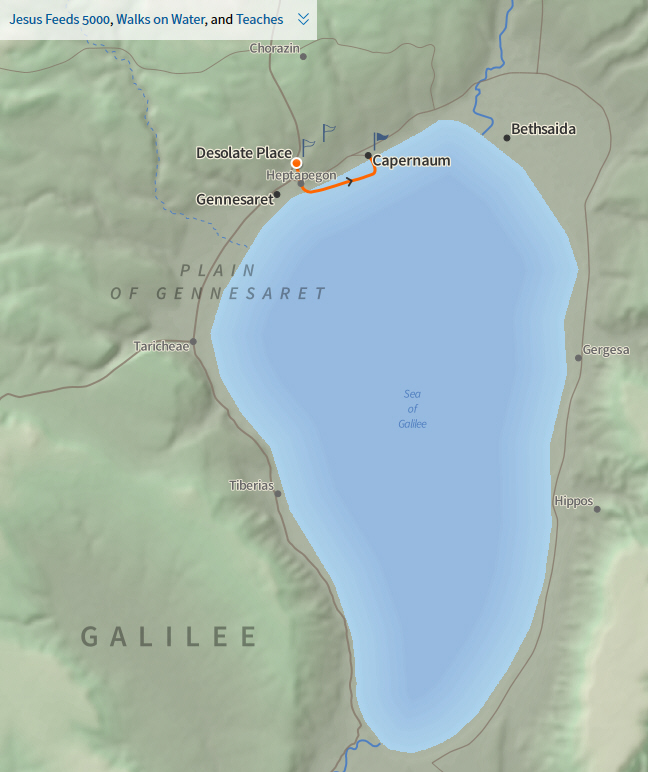 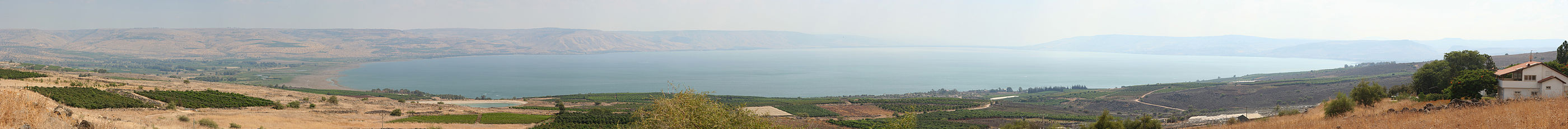 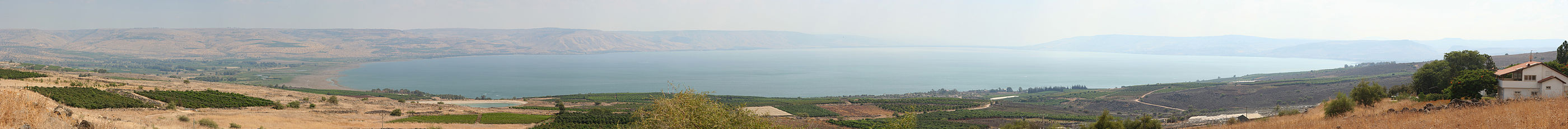 [Speaker Notes: Sea of Galilee - largest freshwater lake in Israel, and it is approximately 33 mi in circumference, about 13 mi long, and 8.1 mi wide]
John 6:5–7 (NASB95) 
5 Therefore Jesus, lifting up His eyes and seeing that a large crowd was coming to Him, said to Philip, “Where are we to buy bread, so that these may eat?” 6 This He was saying to test him, for He Himself knew what He was intending to do. 7 Philip answered Him, “Two hundred denarii worth of bread is not sufficient for them, for everyone to receive a little.”
Mark shares that they ran from the cities to Him
Jesus taught them all day & healed their sick (Mt / Mk)
to test him  - Philip was from       Bethsaida (1:44)  - He thought in human       terms first  - Philip answers negatively       only saying what can       not be done
Mark 6:34–35 (NASB95) 
34 … He felt compassion for them because they were like sheep without a shepherd; and He began to teach them many things. 35 When it was already quite late, His disciples came to Him and said, “This place is desolate and it is already quite late;
Mark 6:33 (NASB95) 
33 The people saw them going, and many recognized them and ran there together on foot from all the cities, ...
Two hundred denarii  
	- a denari was equivalent           to a day’s wage for a           casual laborer (Mt 20:2)
[Speaker Notes: 200 denarii = about 8 mos. wages.

It’s an occasion to test the multitude, it’s also an occasion to test / teach the disciples. Philip is a pessimistic fellow, he can tell you what they can’t do, he can’t tell you what can be done.What he sees is we can’t do here with what we have.]
Andrew, Simon Peter’s bro.  - Mentions what was        probably this little        boy’s lunch  - Andrew either believed        Jesus would do        something or was        again showing the        human inadequacy
John 6:8–10 (NASB95) 
8 One of His disciples, Andrew, Simon Peter’s brother, said to Him, 9 “There is a lad here who has five barley loaves and two fish, but what are these for so many people?” 10 Jesus said, “Have the people sit down.” Now there was much grass in the place. So the men sat down, in number about five thousand.
sit down – on green grass (Mk 6:39) (Mar / Apr)
five thousand – men
Would have been enough for a guerrilla force for an earthly leader
Matthew 14:21 (NASB95) 
21 There were about five thousand men who ate, besides women and children.
15 So Jesus, perceiving that they were intending to come and take Him by force to make Him king, withdrew again to the mountain by Himself alone. - John 6:15 (NASB95)
[Speaker Notes: Mk 6:39-40 shares they sat in groups of 50 & 100.Andrew is a more optimistic attitude. He sees Jesus can take these loaves and fishes … more like a pancake than a loaf of bread … and a couple little fishes … probably what his mother fixed for lunch. Someone has suggested that Andrew must have been a pretty persuasive fellow to talk that little boy out of his lunch in order for Jesus to use it.We see a contrast between Philip (we can’t do anything) and Andrew (here’s a couple of loaves and fishes) maybe the Lord can do something with that.An occasion for Jesus to see how they are developing as well as the multitude.Mark tells us they sat down in groups of 50 and 100 … evidently a very orderly group there.]
John 6:11–13 (NASB95) 
11 Jesus then took the loaves, and having given thanks, He distributed to those who were seated; likewise also of the fish as much as they wanted. 12 When they were filled, He said to His disciples, “Gather up the leftover fragments so that nothing will be lost.” 13 So they gathered them up, and filled twelve baskets with fragments from the five barley loaves which were left over by those who had eaten.
given thanks -
He distributed – to the disciples who distributed
as much as they wanted
- Philip was concerned     with the minimal     amount required
- Jesus provided as      much as they wanted
nothing will be lost
Matthew 15:36 (NASB95) 
36 and He took the seven loaves and the fish; and giving thanks, He broke them and started giving them to the disciples, and the disciples gave them to the people.
- baskets – probably a wicker lunch box
John 6:7 (NASB95) 
7 Philip answered Him, “Two hundred denarii worth of bread is not sufficient for them, for everyone to receive a little.”
Miracle shows Jesus power over quantity!
- Superior knowledge
- Power over creation
[Speaker Notes: Jesus is able to sufficiently supply / fulfill our needs abundantly, with no waste!It is said that the Jews considered it was stealing from God to eat without first offering thanks.Then Jesus broke them and they began multiplying and multiplying and they fed the 5000 men.Only miracle related by all 4 of the gospels. Must have made a very deep impression on the Apostles.Basket here and when they feed the 4000 are two different words and two different size baskets.Jesus did not waste anything at either time but took them up. He was able to provide for the necessities of life but is not wasteful.]
Fourth sign
John 6:14 (NASB95) 
14 Therefore when the people saw the sign which He had performed, they said, “This is truly the Prophet who is to come into the world.”
Not merely a prophet, but the Prophet
- Seems they compared     Jesus feeding them     with Moses providing     the Manna
Deuteronomy 18:17–19 17 “The Lord said to me, ‘They have spoken well. 18 ‘I will raise up a prophet from among their countrymen like you, and I will put My words in his mouth, and he shall speak to them all that I command him. 19 ‘It shall come about that whoever will not listen to My words which he shall speak in My name, I Myself will require it of him.
- When Jesus explains     who he is many will     reject him
John 6:66 (NASB95) 
66 As a result of this many of His disciples withdrew and were not walking with Him anymore.
John 6:31 (NASB95) 
31 “Our fathers ate the manna in the wilderness; as it is written, ‘He gave them bread out of heaven to eat.’ ”
[Speaker Notes: Sifting of the multitudeThe prophet of Moses’ promise, i.e., the Messiah!They were looking for the fulfillment of Moses prophecy: ““The Lord said to me, ‘They have spoken well. ‘I will raise up a prophet from among their countrymen like you, and I will put My words in his mouth, and he shall speak to them all that I command him.” (Deuteronomy 18:17–18, NASB95) 
So evidently this is that fellow.]
John 6:15 (NASB95) 
15 So Jesus, perceiving that they were intending to come and take Him by force to make Him king, withdrew again to the mountain by Himself alone.
Looking for a earthly king
- Jesus refused the devil’s     temptation (Mt 4:8-10)     and again refuses it here
- Jesus kingdom was     not of this world!
- The bible doesn’t teach a     1,000 year reign of Christ
2 Samuel 7:12–16 (NASB95) 
12 “When your days are complete and you lie down with your fathers, I will raise up your descendant after you, who will come forth from you, and I will establish his kingdom. 13 “He shall build a house for My name, and I will establish the throne of his kingdom forever. 14 “I will be a father to him and he will be a son to Me; when he commits iniquity, I will correct him with the rod of men and the strokes of the sons of men, 15 but My lovingkindness shall not depart from him, as I took it away from Saul, whom I removed from before you. 16 “Your house and your kingdom shall endure before Me forever; your throne shall be established forever.” ’ ”
- Jesus has completed his     work on earth
John 18:36 (NASB95) 
36 Jesus answered, “My kingdom is not of this world. If My kingdom were of this world, then My servants would be fighting so that I would not be handed over to the Jews; but as it is, My kingdom is not of this realm.”
Jesus withdrew to pray
Matthew 4:8–10 (NASB95) 
8 Again, the devil took Him to a very high mountain and showed Him all the kingdoms of the world and their glory; 9 and he said to Him, “All these things I will give You, if You fall down and worship me.” 10 Then Jesus said to him, “Go, Satan! For it is written, ‘You shall worship the Lord your God, and serve Him only.’ ”
Matthew 14:23 (NASB95) 
23 After He had sent the crowds away, He went up on the mountain by Himself to pray; and when it was evening, He was there alone.
John 17:4 (NASB95) 
4 “I glorified You on the earth, having accomplished the work which You have given Me to do.
[Speaker Notes: God told David through the Prophet Nathan.Premellinialism To pray … Luke tells us he went up in the mountain to pray. Jesus wants to withdraw and think this matter over. Often used this as a illustration when an individual is riding on the crest of popularity as well as when he is in the depths of despair.We need to pray just as earnestly when things are going well with us as went times are going bad with us.Jesus went out to pray over this matter.There are those who believe Jesus will come again and establish an earthly kingdom … if Jesus would have come to be an earthly king they would have gladly accepted him … that was not his mission then nor never will it be!]
JOHN 6:16-21
[Speaker Notes: 5th Sign - Also in Mt 14:22-33; Mk 6:45-52These 2 of John’s 7 signs are the only ones recorded elsewhere.Compressed and much less detail than the other two accounts.]
It had already become dark
John 6:16–17 (NASB95) 
16 Now when evening came, His disciples went down to the sea, 17 and after getting into a boat, they started to cross the sea to Capernaum. It had already become dark, and Jesus had not yet come to them.
Matthew 14:22–23 (NASB95) 
22 Immediately He made the disciples get into the boat and go ahead of Him to the other side, while He sent the crowds away. 23 After He had sent the crowds away, He went up on the mountain by Himself to pray; and when it was evening, He was there alone.
[Speaker Notes: Condition when Jesus is absent … they were struggling along.Mark 6:45 (NASB95) 
45 Immediately Jesus made His disciples get into the boat and go ahead of Him to the other side to Bethsaida, while He Himself was sending the crowd away.]
sea began to be stirred up
John 6:18–19 (NASB95) 
18 The sea began to be stirred up because a strong wind was blowing. 19 Then, when they had rowed about three or four miles, they saw Jesus walking on the sea and drawing near to the boat; and they were frightened.
Matthew says it was the fourth watch of the night (between 3 a.m. – 6 a.m.)
At first they thought He was a ghost
Mark 6:49–50 (NASB95) 
49 But when they saw Him walking on the sea, they supposed that it was a ghost, and cried out; 50 for they all saw Him and were terrified. But immediately He spoke with them and said to them, “Take courage; it is I, do not be afraid.”
The lake in Galilee is 600 feet below sea level … when the sun sets, the air cools; and as the cooler air from the west rushes down over the hillsides, the wind churns the lake, sometimes with great furor.- Dan King, Truth Commentary
Matthew 14:25 (NASB95) 
25 And in the fourth watch of the night He came to them, walking on the sea.
[Speaker Notes: Mt 14:26; Mk 6:48 where it certainly means ‘on the sea’.  Mt 14:25 uses the phrase epi ten thalassan (‘on the sea’) in the same sense, and both Matthew (14:24) and Mark (6:47) say that the boat was ‘in the midst of the sea’.]
When He entered the boat the wind stopped
John 6:20–21 (NASB95) 
20 But He said to them, “It is I; do not be afraid.” 21 So they were willing to receive Him into the boat, and immediately the boat was at the land to which they were going.
Peter walking to meet Him is not mentioned in John (Mt 14:28-31)
Spiritual application?
John 20:30–31 (NASB95) 
30 Therefore many other signs Jesus also performed in the presence of the disciples, which are not written in this book; 31 but these have been written so that you may believe that Jesus is the Christ, the Son of God; and that believing you may have life in His name.
Matthew 14:32–33 (NASB95) 
32 When they got into the boat, the wind stopped. 33 And those who were in the boat worshiped Him, saying, “You are certainly God’s Son!”
[Speaker Notes: When Jesus is absent … they were struggling along. Jesus came in response to their need. Brought Salvation.
There is a good lesson in all these miracles. Not only contain a lesson on Jesus’ love, compassion and mercy but also a message in that parable itself.Only 7 signs he accounts but mentions others.]
JOHN 6:22-35
[Speaker Notes: The Bread of Life (6:22-71).]
Crowd begins looking for Jesus
John 6:22–23 (NASB95) 
22 The next day the crowd that stood on the other side of the sea saw that there was no other small boat there, except one, and that Jesus had not entered with His disciples into the boat, but that His disciples had gone away alone. 23 There came other small boats from Tiberias near to the place where they ate the bread after the Lord had given thanks.
other small boats from Tiberias
After the Lord had given thanks
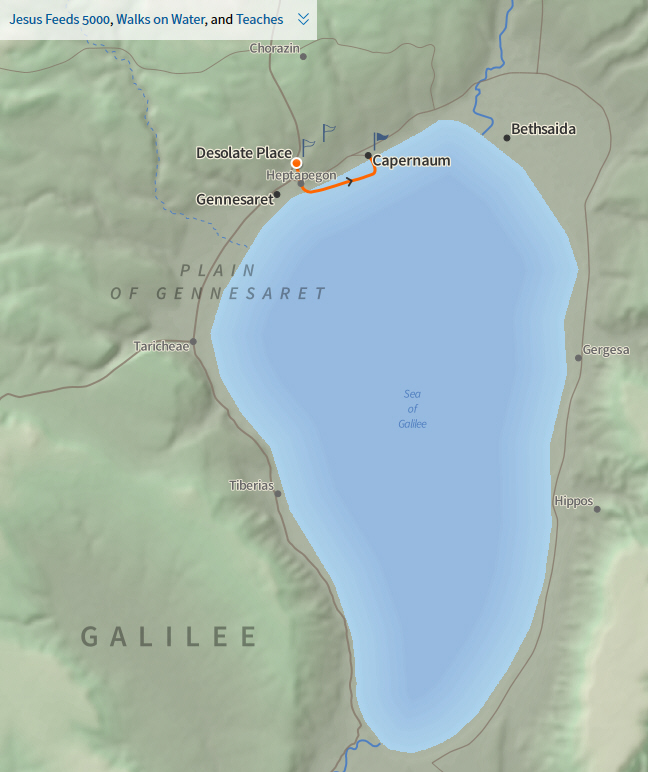 [Speaker Notes: Sea of Galilee was called the Sea of Tiberias after the construction of the city of Tiberias on the SW shore of the lake by Herod Antipas during the reign of Tiberius Caesar (AD 13-37) according to Josephus. Josephus says the city was founded in 26 AD.
3 different groups we deal with: Multitude – vs. 22- vs. 25 - Jews – Murmur and strive among themselvesDisciples -]
They are amazed
John 6:24–25 (NASB95) 
24 So when the crowd saw that Jesus was not there, nor His disciples, they themselves got into the small boats, and came to Capernaum seeking Jesus. 25 When they found Him on the other side of the sea, they said to Him, “Rabbi, when did You get here?”
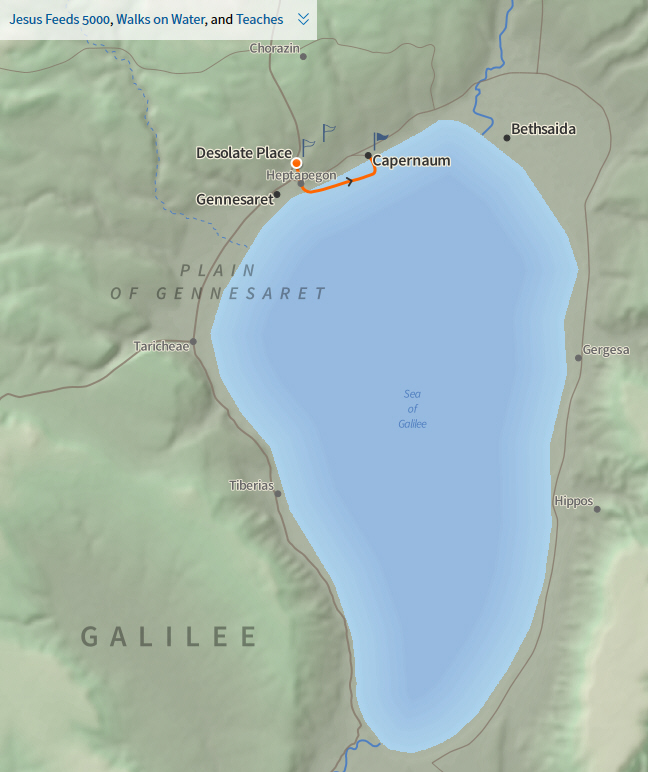 [Speaker Notes: They searched diligently seeking Jesus … they found him.]
Jesus once again knew what was in man. (Jn 2:25)
John 6:26 (NASB95) 
26 Jesus answered them and said, “Truly, truly, I say to you, you seek Me, not because you saw signs, but because you ate of the loaves and were filled.
Truly, truly – strong emphasis, said 4x (vs. 26, 32, 47, 53)
They sought Jesus for the physical rather than the spiritual
Many churches today cater to the physical rather than the spiritual
1 John 4:1 (NASB95) 
1 Beloved, do not believe every spirit, but test the spirits to see whether they are from God, because many false prophets have gone out into the world.
1 Corinthians 11:22 (NASB95) 
22 What! Do you not have houses in which to eat and drink? Or do you despise the church of God and shame those who have nothing? What shall I say to you? Shall I praise you? In this I will not praise you.
1 Peter 2:5 (NASB95) 
5 you also, as living stones, are being built up as a spiritual house for a holy priesthood, to offer up spiritual sacrifices acceptable to God through Jesus Christ.
John 2:25 (NASB95) 
25 and because He did not need anyone to testify concerning man, for He Himself knew what was in man.
[Speaker Notes: Jesus answer is harsh, he wants to shake them up and realize … they wanted another free lunch, a free ride.He sees through them.Studying the book of Job, the only thing those friends could see was material prosperity for serving God … that’s what these Jews were looking for. They were looking for a easy ride, way, life … that’s what has put our nation in the condition it is now.Some day you pay the fiddler, you can’t keep on dancing without paying the fiddler after a while. ---Truly, truly … spoken 4x … as being true and important for us as hearers.

Rebukes them because of their materialistic motivation.]
Luke 12:15–21 (NASB95) 
15 Then He said to them, “Beware, and be on your guard against every form of greed; for not even when one has an abundance does his life consist of his possessions.” 16 And He told them a parable, saying, “The land of a rich man was very productive. 17 “And he began reasoning to himself, saying, ‘What shall I do, since I have no place to store my crops?’ 18 “Then he said, ‘This is what I will do: I will tear down my barns and build larger ones, and there I will store all my grain and my goods. 19 ‘And I will say to my soul, “Soul, you have many goods laid up for many years to come; take your ease, eat, drink and be merry.” ’ 20 “But God said to him, ‘You fool! This very night your soul is required of you; and now who will own what you have prepared?’ 21 “So is the man who stores up treasure for himself, and is not rich toward God.”
The people wanted food … Jesus gave them a sermon!
John 6:27 (NASB95) 
27 “Do not work for the food which perishes, but for the food which endures to eternal life, which the Son of Man will give to you, for on Him the Father, God, has set His seal.”
Man must work
Lesson in true values:
- food which perishes:		Feed the body: 		Result: eat, eat, eat = DIE
- food which endures:		Feed the soul: 		Result: eat, eat, eat = 				ETERNAL LIFE!!!
Genesis 3:17 (NASB95) 
17 Then to Adam He said, “Because you have listened to the voice of your wife, and have eaten from the tree about which I commanded you, saying, ‘You shall not eat from it’; Cursed is the ground because of you; In toil you will eat of it All the days of your life.
2 Thessalonians 3:10–11
10 For even when we were with you, we used to give you this order: if anyone is not willing to work, then he is not to eat, either. 11 For we hear that some among you are leading an undisciplined life, doing no work at all, but acting like busybodies.
Only one source: 	Son of Man
Contrast here is similar to the physical water and living water at Jacob’s well (4:10)
Matthew 6:19–21 (NASB95) 
19 “Do not store up for yourselves treasures on earth, where moth and rust destroy, and where thieves break in and steal. 20 “But store up for yourselves treasures in heaven, where neither moth nor rust destroys, and where thieves do not break in or steal; 21 for where your treasure is, there your heart will be also.
1 Timothy 6:6–8 (NASB95) 
6 But godliness actually is a means of great gain when accompanied by contentment. 7 For we have brought nothing into the world, so we cannot take anything out of it either. 8 If we have food and covering, with these we shall be content.
His seal: certified / authorized, identified through the signs & testimony
[Speaker Notes: Goal in lifeHere you have your not, but construction … work Not for the food that perishes … but the food that endures to eternal life.
Ephesians 4:28 (NASB95)  28 He who steals must steal no longer; but rather he must labor, performing with his own hands what is good, so that he will have something to share with one who has need. 

2 Thessalonians 3:10–11 (NASB95) 10 For even when we were with you, we used to give you this order: if anyone is not willing to work, then he is not to eat, either. 11 For we hear that some among you are leading an undisciplined life, doing no work at all, but acting like busybodies. 

1 Thessalonians 4:11 (NASB95) 11 and to make it your ambition to lead a quiet life and attend to your own business and work with your hands, just as we commanded you, 
The Son of Man has come to give you that … God has put his Seal on Jesus … there were 4 witnesses. The mission was to bring them eternal life.

--

They thought that Jesus would be their meal ticket. That’s why they labored to find him. Jesus said do not labor for the food that perishes. Emphasizing one thing over another. Not saying it’s wrong to labor for physical food … we must work in order to eat (Gen 3 … sin entered into the world, God told Adam). Physical food must be labored for … Eph 4:28, 1 Thess 3:10-11, 4:11 … laziness is condemned, the man who does not work should neither eat.There is one thing more important, valuable, needed than the other … what is more important. That which feeds and nourishes your physical body or that which feeds and nourishes your spiritual body. Which one is more important? Let’s consider the results: you feed your physical body and you can feed it and feed it and feed it until the day that you what? DIE. But what happens if you feed your soul, you feed upon that over and over and grow spiritually … Paul puts it like this …  “Therefore we do not lose heart, but though our outer man is decaying, yet our inner man is being renewed day by day. For momentary, light affliction is producing for us an eternal weight of glory far beyond all comparison, while we look not at the things which are seen, but at the things which are not seen; for the things which are seen are temporal, but the things which are not seen are eternal.” (2 Corinthians 4:16–18, NASB95) At the end, as you feed upon God and his word … the end is Everlasting life. That is why one is more important than the other!Jesus said in Mt 4:4:“But He answered and said, “It is written, ‘Man shall not live on bread alone, but on every word that proceeds out of the mouth of God.’ ”” (Matthew 4:4, NASB95) 
Mt 6:22-23 … Jesus talks about worrying about what we eat or what we wear, physical things … in vs. 33 he puts the emphasis on where it needs to be:““But seek first His kingdom and His righteousness, and all these things will be added to you.” (Matthew 6:33, NASB95) 
God will give you what you need physically but that’s not important compared to Spiritual things. That must always come first! Where is that found? It’s found in Jesus Christ!Look down to vs. 63: ““It is the Spirit who gives life; the flesh profits nothing; the words that I have spoken to you are spirit and are life.” (John 6:63, NASB95) 
The WORD of God, this food is important. Jesus gives us that word. … is what gives us eternal life. “God, after He spoke long ago to the fathers in the prophets in many portions and in many ways, in these last days has spoken to us in His Son, whom He appointed heir of all things, through whom also He made the world.” (Hebrews 1:1–2, NASB95) God has identified his son as being his son. That’s what it means by he set his seal on him. He has identified him. He was identifying him as his son through the miracles and the testimony.]
Romans 6:17–18 (NASB95) 
17 But thanks be to God that though you were slaves of sin, you became obedient from the heart to that form of teaching to which you were committed, 18 and having been freed from sin, you became slaves of righteousness. 
Hebrews 5:8–9 (NASB95) 
8 Although He was a Son, He learned obedience from the things which He suffered. 9 And having been made perfect, He became to all those who obey Him the source of eternal salvation,
Ephesians 2:8–10 (NASB95) 
8 For by grace you have been saved through faith; and that not of yourselves, it is the gift of God; 9 not as a result of works, so that no one may boast. 10 For we are His workmanship, created in Christ Jesus for good works, which God prepared beforehand so that we would walk in them.
Titus 2:11–12 (NASB95) 
11 For the grace of God has appeared, bringing salvation to all men, 12 instructing us to deny ungodliness and worldly desires and to live sensibly, righteously and godly in the present age,
Jesus had just told them they must work for eternal life
Ephesians 2:8–10 (NASB95) 
8 For by grace you have been saved through faith; and that not of yourselves, it is the gift of God; 9 not as a result of works, so that no one may boast. 10 For we are His workmanship, created in Christ Jesus for good works, which God prepared beforehand so that we would walk in them.
John 6:28–29 (NASB95) 
28 Therefore they said to Him, “What shall we do, so that we may work the works of God?” 29 Jesus answered and said to them, “This is the work of God, that you believe in Him whom He has sent.”
Here Jesus says belief (believe in Him) is a work
Some think today that grace is a free gift of God and therefore no works are required
It is true we cannot EARN our salvation
John 6:27 (NASB95) 
27 “Do not work for the food which perishes, but for the food which endures to eternal life, which the Son of Man will give to you, for on Him the Father, God, has set His seal.”
However, we are saved by grace through faith which requires active obedience - a work
Again, the Jews here are struggling with belief so He is directly addressing them
Grace teaches us to obey
[Speaker Notes: 1st question was when did you come … now they are asking what must we do, to work the works of God?Jesus answered … not what they wanted … but he answered … the work is believe on him who he sent. Not a work of labor but of belief.Exactly what Paul is emphasizing in the book of Romans … believe on God … this is the work in which we are saved. The work of God is to believe on him whom God sent.
---How do we get this food which endures to everlasting life. ? What do we need to do. We see this question asked multiple times:Rich Young Ruler: Mt 19:6People asked the Apostles: Acts 2:37Acts 16:30-31: Philippian JailerGod had provided evidence that Jesus is the Christ. Will we believe it? That is the work that we must do … this is a laborious task. Coming to faith in Christ is a laborious task:Acts 17:11 … Bereans … they searched the scriptures daily … therefore many of them believed.What prompted their faith? Their diligent search of the scriptures … diligently searching for the truth.As long as we believe … we are saved. NO … that’s not all there is to it.]
These were the same people who had been with him the prior day
John 6:30–31 (NASB95) 
30 So they said to Him, “What then do You do for a sign, so that we may see, and believe You? What work do You perform? 31 “Our fathers ate the manna in the wilderness; as it is written, ‘He gave them bread out of heaven to eat.’ ”
They had already received  one sign and now are seeking another
They seem to be hoping that this bread will be provided on a consistent basis like Moses (Ex. 16)
[Speaker Notes: Ps 78:24; Ex 16:4, 15; Neh 9:15; Ps 105:40
That is a silly request isn’t it … they have been seeing the signs. Yesterday they ate of the 5 loaves and 2 fishes, filled and took up 12 baskets full.How do you take that? I take that as a hint … He gave us that bread, so you feed us again ]
Jesus corrected their assumptions:
John 6:32–34 (NASB95) 
32 Jesus then said to them, “Truly, truly, I say to you, it is not Moses who has given you the bread out of heaven, but it is My Father who gives you the true bread out of heaven. 33 “For the bread of God is that which comes down out of heaven, and gives life to the world.” 34 Then they said to Him, “Lord, always give us this bread.”
- It was not Moses but the    Father that provided the    Manna
- Manna satisfied physical    needs and was only a type    of the true bread … which    gives life to the world
Like the Samaritan woman, they did not understand & wanted constant provisions
John 4:15 (NASB95) 
15 The woman said to Him, “Sir, give me this water, so I will not be thirsty nor come all the way here to draw.”
[Speaker Notes: Another Not, But construction … Not Moses but My Father.What are they thinking of? They are thinking physically, materially … there is not a spiritual thought among them. The problem Jesus had with those Jews is getting to see the difference between a spiritual benefit and a physical. They were looking for the physical benefit, material, political, etc. But what is the real need? It’s spiritual. What we need is the spiritual bread / food … but we spend our labor working for the material and too often work for the spiritual.The church is not very strong spiritually. It’s much stronger physically and politically than spiritually. What our real need is … is spiritual power / strength. God has provided it for our taking.]
Jesus explains He is the one who gives and sustains spiritual life!
John 6:35 (NASB95) 
35 Jesus said to them, “I am the bread of life; he who comes to Me will not hunger, and he who believes in Me will never thirst.
Again, the believing requires active obedience!
John 4:13–14 (NASB95) 
13 Jesus answered and said to her, “Everyone who drinks of this water will thirst again; 14 but whoever drinks of the water that I will give him shall never thirst; but the water that I will give him will become in him a well of water springing up to eternal life.”
Matthew 7:21 (NASB95) 
21 “Not everyone who says to Me, ‘Lord, Lord,’ will enter the kingdom of heaven, but he who does the will of My Father who is in heaven will enter.
[Speaker Notes: Spiritual hunger, spiritual thirst. To the woman at the well he said:“Jesus answered and said to her, “Everyone who drinks of this water will thirst again; but whoever drinks of the water that I will give him shall never thirst; but the water that I will give him will become in him a well of water springing up to eternal life.”” (John 4:13–14, NASB95) 

Here now he is adding bread to that … in the latter part of the 5th chapter he pointed out he came to give eternal life. He is also the sustainer of that eternal life. Our true spiritual life comes through Christ. It’s not enough to bring a baby into the world physically, he must be brought up and trained … it’s not enough to bring a person into Christ’s kingdom spiritually, he must be fed, he must be given water, he must be taken care of.We baptize so many people but leave them as babies to die. They are not cared for, nourished as they should be. We are to blame for not taking the baby and maturing him until he can be on his own.]
LESSON 9 - JOHN 6:1-35
Lesson 9 – Question 1
Why did a great multitude follow Jesus?
John 6:2 (NASB95) 
2 A large crowd followed Him, because they saw the signs which He was performing on those who were sick.
Lesson 9 – Question 2
What did Jesus say to Philip to “prove Him”?
John 6:5–6 (NASB95) 
5 Therefore Jesus, lifting up His eyes and seeing that a large crowd was coming to Him, said to Philip, “Where are we to buy bread, so that these may eat?” 6 This He was saying to test him, for He Himself knew what He was intending to do.
Lesson 9 – Question 3
What number of men, loaves, fishes, and fragments are in this miracle?
John 6:9–10 (NASB95) 
9 “There is a lad here who has five barley loaves and two fish, but what are these for so many people?” 10 Jesus said, “Have the people sit down.” Now there was much grass in the place. So the men sat down, in number about five thousand. John 6:13 (NASB95) 
13 So they gathered them up, and filled twelve baskets with fragments from the five barley loaves which were left over by those who had eaten.
Lesson 9 – Question 4
What was the reaction of the men when they saw this miracle?
John 6:14 (NASB95) 
14 Therefore when the people saw the sign which He had performed, they said, “This is truly the Prophet who is to come into the world.”
Lesson 9 – Question 5
What miracle of Jesus caused the disciples to be afraid?
John 6:19 (NASB95) 
19 Then, when they had rowed about three or four miles, they saw Jesus walking on the sea and drawing near to the boat; and they were frightened.
Lesson 9 – Question 6
Why did Jesus say they came to Capernaum seeking to find Him?
John 6:26 (NASB95) 
26 Jesus answered them and said, “Truly, truly, I say to you, you seek Me, not because you saw signs, but because you ate of the loaves and were filled.
Lesson 9 – Question 7
For what did He exhort them to labor?
John 6:27 (NASB95) 
27 “Do not work for the food which perishes, but for the food which endures to eternal life, which the Son of Man will give to you, for on Him the Father, God, has set His seal.”
Lesson 9 – Question 8
What shall we do that we might work the works of God?
John 6:29 (NASB95) 
29 Jesus answered and said to them, “This is the work of God, that you believe in Him whom He has sent.”
Lesson 9 – Question 9
What did Jesus say is “the bread of God?
John 6:33 (NASB95) 
33 “For the bread of God is that which comes down out of heaven, and gives life to the world.”
Lesson 9 – Question 10
How do we partake of the “bread of life”?
John 6:35 (NASB95) 
35 Jesus said to them, “I am the bread of life; he who comes to Me will not hunger, and he who believes in Me will never thirst.
Lesson 9 – True / False - Question 1
The Sea of Galilee is located north of the Sea of Tiberius.
- FALSE -

John 6:1 (NASB95) 
1 After these things Jesus went away to the other side of the Sea of Galilee (or Tiberias).
Lesson 9 – True / False - Question 2
The Passover Feast was soon to be observed.
- TRUE -

John 6:4 (NASB95) 
4 Now the Passover, the feast of the Jews, was near.
Lesson 9 – True / False - Question 3
Spiritual things were more important to them than fleshly things.
- FALSE -

John 6:26 (NASB95) 
26 Jesus answered them and said, “Truly, truly, I say to you, you seek Me, not because you saw signs, but because you ate of the loaves and were filled.
Lesson 9 – True / False - Question 4
Moses had given them the true bread from heaven.
- FALSE -

John 6:32–33 (NASB95) 
32 Jesus then said to them, “Truly, truly, I say to you, it is not Moses who has given you the bread out of heaven, but it is My Father who gives you the true bread out of heaven. 33 “For the bread of God is that which comes down out of heaven, and gives life to the world.”
Lesson 9 – True / False - Question 5
Jesus is the Bread of Life.
- TRUE -

John 6:35 (NASB95) 
35 Jesus said to them, “I am the bread of life; he who comes to Me will not hunger, and he who believes in Me will never thirst.
Lesson 9 – Research Question
If Jesus is “King of Kings” why did He not permit them to make Him a King? (Jn 6:15) Find other scripture to support the reason for your answer
Acts 2:29–36 (NASB95) 
29 “Brethren, I may confidently say to you regarding the patriarch David that he both died and was buried, and his tomb is with us to this day. 30 “And so, because he was a prophet and knew that God had sworn to him with an oath to seat one of his descendants on his throne, 31 he looked ahead and spoke of the resurrection of the Christ, that He was neither abandoned to Hades, nor did His flesh suffer decay. 32 “This Jesus God raised up again, to which we are all witnesses. 33 “Therefore having been exalted to the right hand of God, and having received from the Father the promise of the Holy Spirit, He has poured forth this which you both see and hear. 34 “For it was not David who ascended into heaven, but he himself says: ‘The Lord said to my Lord, “Sit at My right hand, 35 Until I make Your enemies a footstool for Your feet.” ’ 36 “Therefore let all the house of Israel know for certain that God has made Him both Lord and Christ—this Jesus whom you crucified.”
John 18:36–37 (NASB95) 
36 Jesus answered, “My kingdom is not of this world. If My kingdom were of this world, then My servants would be fighting so that I would not be handed over to the Jews; but as it is, My kingdom is not of this realm.” 37 Therefore Pilate said to Him, “So You are a king?” Jesus answered, “You say correctly that I am a king. For this I have been born, and for this I have come into the world, to testify to the truth. Everyone who is of the truth hears My voice.”
Romans 14:17 (NASB95) 
17 for the kingdom of God is not eating and drinking, but righteousness and peace and joy in the Holy Spirit.
Luke 17:20–21 (NASB95) 
20 Now having been questioned by the Pharisees as to when the kingdom of God was coming, He answered them and said, “The kingdom of God is not coming with signs to be observed; 21 nor will they say, ‘Look, here it is!’ or, ‘There it is!’ For behold, the kingdom of God is in your midst.”
[Speaker Notes: Matthew 25:31–46 (NASB95) 
31 “But when the Son of Man comes in His glory, and all the angels with Him, then He will sit on His glorious throne. 32 “All the nations will be gathered before Him; and He will separate them from one another, as the shepherd separates the sheep from the goats; 33 and He will put the sheep on His right, and the goats on the left. 34 “Then the King will say to those on His right, ‘Come, you who are blessed of My Father, inherit the kingdom prepared for you from the foundation of the world. 35 ‘For I was hungry, and you gave Me something to eat; I was thirsty, and you gave Me something to drink; I was a stranger, and you invited Me in; 36 naked, and you clothed Me; I was sick, and you visited Me; I was in prison, and you came to Me.’ 37 “Then the righteous will answer Him, ‘Lord, when did we see You hungry, and feed You, or thirsty, and give You something to drink? 38 ‘And when did we see You a stranger, and invite You in, or naked, and clothe You? 39 ‘When did we see You sick, or in prison, and come to You?’ 40 “The King will answer and say to them, ‘Truly I say to you, to the extent that you did it to one of these brothers of Mine, even the least of them, you did it to Me.’ 41 “Then He will also say to those on His left, ‘Depart from Me, accursed ones, into the eternal fire which has been prepared for the devil and his angels; 42 for I was hungry, and you gave Me nothing to eat; I was thirsty, and you gave Me nothing to drink; 43 I was a stranger, and you did not invite Me in; naked, and you did not clothe Me; sick, and in prison, and you did not visit Me.’ 44 “Then they themselves also will answer, ‘Lord, when did we see You hungry, or thirsty, or a stranger, or naked, or sick, or in prison, and did not take care of You?’ 45 “Then He will answer them, ‘Truly I say to you, to the extent that you did not do it to one of the least of these, you did not do it to Me.’ 46 “These will go away into eternal punishment, but the righteous into eternal life.” 

Revelation 20:11–15 (NASB95) 
11 Then I saw a great white throne and Him who sat upon it, from whose presence earth and heaven fled away, and no place was found for them. 12 And I saw the dead, the great and the small, standing before the throne, and books were opened; and another book was opened, which is the book of life; and the dead were judged from the things which were written in the books, according to their deeds. 13 And the sea gave up the dead which were in it, and death and Hades gave up the dead which were in them; and they were judged, every one of them according to their deeds. 14 Then death and Hades were thrown into the lake of fire. This is the second death, the lake of fire. 15 And if anyone’s name was not found written in the book of life, he was thrown into the lake of fire. 
1 Corinthians 15:35–58 (NASB95) 
35 But someone will say, “How are the dead raised? And with what kind of body do they come?” 36 You fool! That which you sow does not come to life unless it dies; 37 and that which you sow, you do not sow the body which is to be, but a bare grain, perhaps of wheat or of something else. 38 But God gives it a body just as He wished, and to each of the seeds a body of its own. 39 All flesh is not the same flesh, but there is one flesh of men, and another flesh of beasts, and another flesh of birds, and another of fish. 40 There are also heavenly bodies and earthly bodies, but the glory of the heavenly is one, and the glory of the earthly is another. 41 There is one glory of the sun, and another glory of the moon, and another glory of the stars; for star differs from star in glory. 42 So also is the resurrection of the dead. It is sown a perishable body, it is raised an imperishable body; 43 it is sown in dishonor, it is raised in glory; it is sown in weakness, it is raised in power; 44 it is sown a natural body, it is raised a spiritual body. If there is a natural body, there is also a spiritual body. 45 So also it is written, “The first man, Adam, became a living soul.” The last Adam became a life-giving spirit. 46 However, the spiritual is not first, but the natural; then the spiritual. 47 The first man is from the earth, earthy; the second man is from heaven. 48 As is the earthy, so also are those who are earthy; and as is the heavenly, so also are those who are heavenly. 49 Just as we have borne the image of the earthy, we will also bear the image of the heavenly. 50 Now I say this, brethren, that flesh and blood cannot inherit the kingdom of God; nor does the perishable inherit the imperishable. 51 Behold, I tell you a mystery; we will not all sleep, but we will all be changed, 52 in a moment, in the twinkling of an eye, at the last trumpet; for the trumpet will sound, and the dead will be raised imperishable, and we will be changed. 53 For this perishable must put on the imperishable, and this mortal must put on immortality. 54 But when this perishable will have put on the imperishable, and this mortal will have put on immortality, then will come about the saying that is written, “Death is swallowed up in victory. 55 “O death, where is your victory? O death, where is your sting?” 56 The sting of death is sin, and the power of sin is the law; 57 but thanks be to God, who gives us the victory through our Lord Jesus Christ. 58 Therefore, my beloved brethren, be steadfast, immovable, always abounding in the work of the Lord, knowing that your toil is not in vain in the Lord. 
---John 6:39–40 (NASB95) 
39 “This is the will of Him who sent Me, that of all that He has given Me I lose nothing, but raise it up on the last day. 40 “For this is the will of My Father, that everyone who beholds the Son and believes in Him will have eternal life, and I Myself will raise him up on the last day.” 
John 6:54 (NASB95) 
54 “He who eats My flesh and drinks My blood has eternal life, and I will raise him up on the last day. 
John 12:48 (NASB95) 
48 “He who rejects Me and does not receive My sayings, has one who judges him; the word I spoke is what will judge him at the last day. 
1 Thessalonians 4:13–17 (NASB95) 
13 But we do not want you to be uninformed, brethren, about those who are asleep, so that you will not grieve as do the rest who have no hope. 14 For if we believe that Jesus died and rose again, even so God will bring with Him those who have fallen asleep in Jesus. 15 For this we say to you by the word of the Lord, that we who are alive and remain until the coming of the Lord, will not precede those who have fallen asleep. 16 For the Lord Himself will descend from heaven with a shout, with the voice of the archangel and with the trumpet of God, and the dead in Christ will rise first. 17 Then we who are alive and remain will be caught up together with them in the clouds to meet the Lord in the air, and so we shall always be with the Lord.]
Lesson 9 – Thought Question
What lesson is to be learned from John 6:26 about “reward motivation” and promotions which draw people to the gospel by social enticements?
John 6:26 (NASB95) 
26 Jesus answered them and said, “Truly, truly, I say to you, you seek Me, not because you saw signs, but because you ate of the loaves and were filled.
[Speaker Notes: 1 John 4:1 (NASB95) 
1 Beloved, do not believe every spirit, but test the spirits to see whether they are from God, because many false prophets have gone out into the world. 
1 Corinthians 11:22 (NASB95) 
22 What! Do you not have houses in which to eat and drink? Or do you despise the church of God and shame those who have nothing? What shall I say to you? Shall I praise you? In this I will not praise you. 
1 Peter 2:5 (NASB95) 
5 you also, as living stones, are being built up as a spiritual house for a holy priesthood, to offer up spiritual sacrifices acceptable to God through Jesus Christ.]
LESSON 9 - JOHN 6:1-35